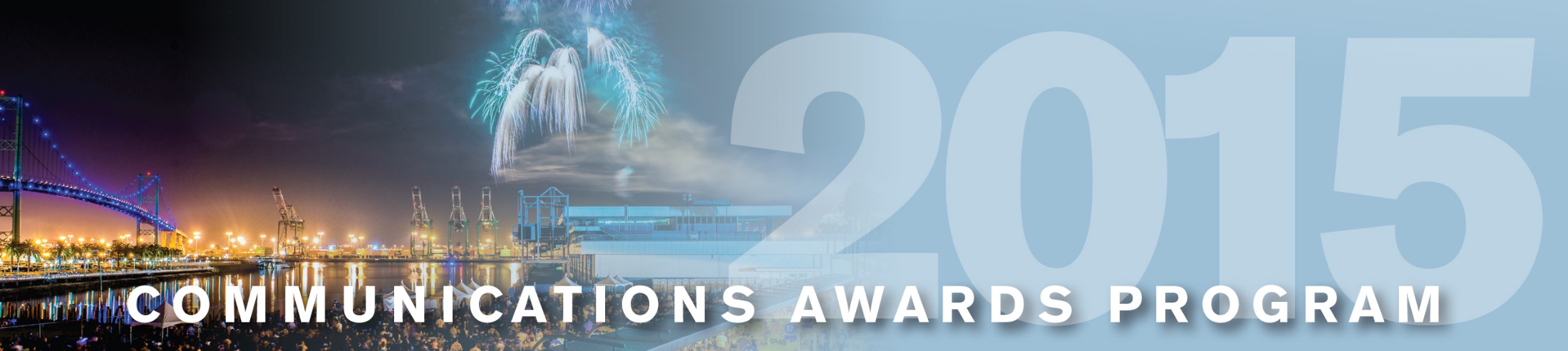 Port of Montreal
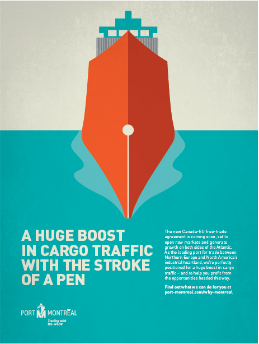 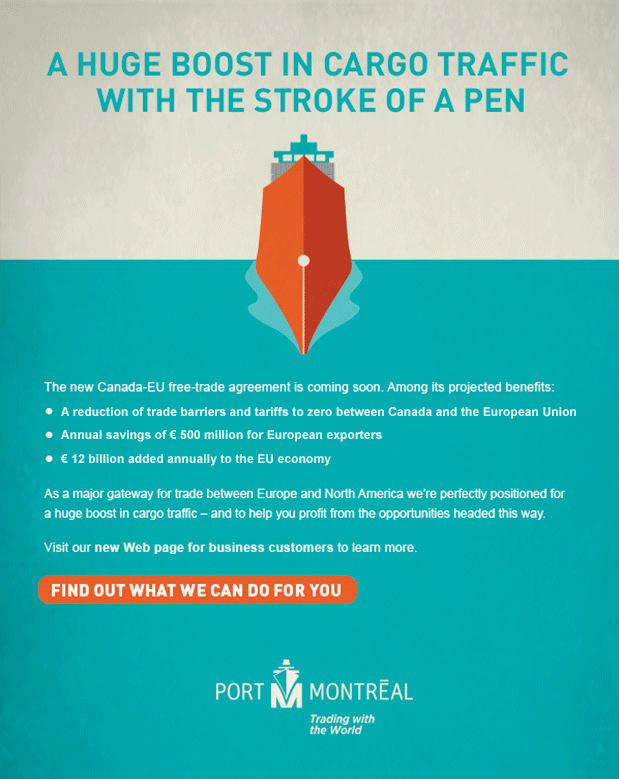 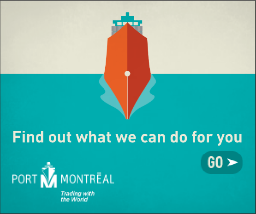 Trading with
the World
WEB BANNERS
PRINTED ADS
E-BLASTS
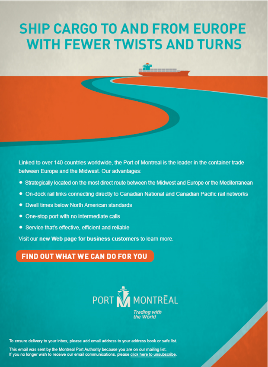 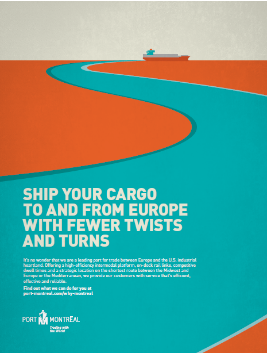 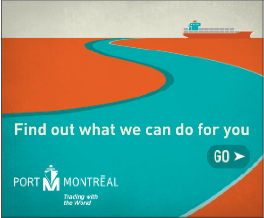 Advertisements – Series
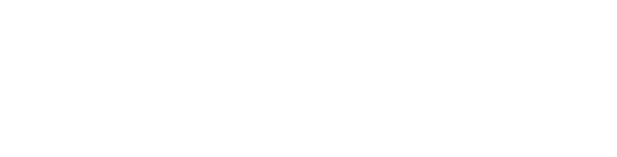 area for logo
(delete text box placing logo)